Project Resume Builder – Project 1
Goal
Building Elements of Compassionately Analytical Resume  Bots aka RBots
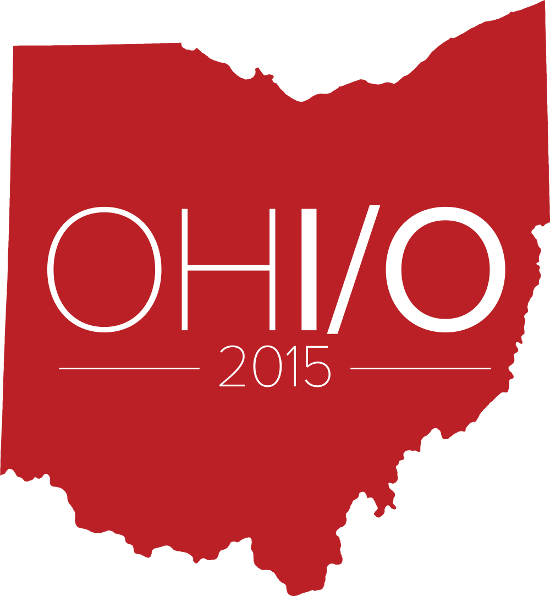 Nov. 14 & 15 HackathonTDA@OhioState Challenge
The Challenge  
Teams will: 
(1) develop matching algorithms to evaluate the raw data, 
(2) identify similarities and gaps between what employers look for and what students list on resumes, 
(3) visualize their findings, 
(4) make 2 recommendations for addressing keyword or other gaps between resumes and postings.
The Data
262 job and internship postings
Resume data from 91 Ohio State students
Premise
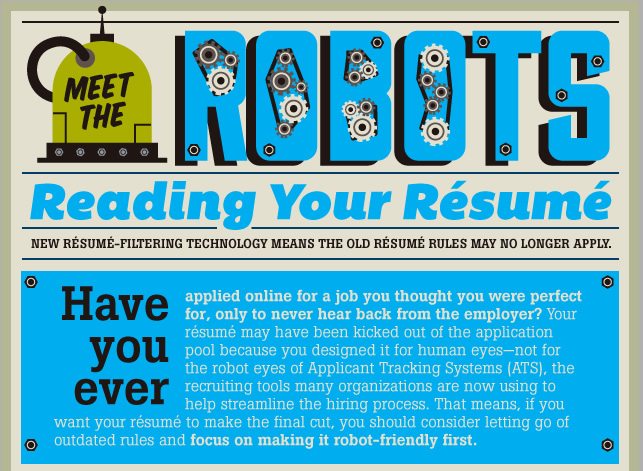 Premise
https://www.quintcareers.com/job-skills-values/
Similarities - Postings & Resumes
Most Commons Words
Most Applicable Courses
Data 
Business
Financial
Information
Team / Teamwork
Economics
Management
Computer
Business
Engineering
Computer Science
Computer Information
Analysis
Data Science
Communication
Finance
Word Choice: employers refer to “clients”, students to “customers.”
Differences – Postings & Resumes
What Employers want that students don’t list:
What Students highlight that employers don’t demand:
Analytics
Risk assessment
Financial training
Development experience
Research experience
Examples of teamwork
Languages (i.e. Spanish)*
Office / PowerPoint skills*
General Math courses      (calculus, stats)
Customer service experience
*Language and Microsoft skills were used overwhelmingly by students, yet <5% of all postings listed this as a requirement.
Resume matching – Winning Entry
TDA CHALLENGE
https://discovery.osu.edu/tda/news/2016/03/03/joan-cena-wins-tda-hackathon-challenge/
Our Model
Create an application to parse relevant words from both resumes and job descriptions.

 Show our findings on a User Interface.

 Look at the data from both sides: Hiring Manager and Applicant
The Data
Common majors/minors

 Common skills  - computer, language, personal

 Job Types
Our Algorithms
Data Parser

 Tokenizer

 Keyword Extractor

 Analyzers

 NLP Algorithm: Stop Words
Challenges
Determining the best design of the project – what we actually wanted to accomplish.

 Processing natural language.

 Determining which words were significant.

 Mapping job descriptors to resume descriptors

 How much coffee can we consume before having a heart attack?
Improvements
NLP algorithms rather than brute force

 More elegant algorithms for processing

 More dynamic interface

 More precise statistical analysis
Technical Lessons Learned
Accounting for inconsistencies

 Parsing text to JSON

 Making graphical representations of data on the UI
Suggestions
Our suggestion to employers: Find a more targeted student bank. 

 Many applicants are A&S majors, even though the employers were asking for STEM majors.

 Our suggestion to students: Develop more technical skills to set yourself apart. 

 Our observation is that PowerPoint/Microsoft Office is the most listed skill on resumes, but job listings rarely listed this as a requirement (we deduce this is more of an assumption).
Expansion
Create an application that helps gives students feedback about their vocabulary.

 Help students improve their resume so that it stands out to software.

 Figure out how to map ideas, rather than words
For example: Mapping “Academic” section in Resume to “Education” section in Job Description.

 Help hiring managers word their job descriptions so that they don’t exclude good candidates and don’t include unfit candidates.
Possible Lessons
Recommendations for Employers
To better find the students they want, employers should:
Be more specific in what skills are needed in postings (“general postings are like death”)
List specific technical qualifications (i.e. java or python experience) 
Explore “non-traditional” majors, as students outside statistics / business may also possess the skills desired
Recommendations - Students
To become more attractive to companies, students should:
Tailor their resume to specific jobs:
Match words posting uses (i.e. customer vs. client)
Showcase only jobs that are relevant to this opportunity
 Stop listing Office / PowerPoint / Access as skills 
 List language skills only if it is relevant to that position
 Set yourself apart by developing additional technical skills (“the good ones Java”)
 Don’t list your duties.  Show the impact of your work.
Recommendations - Career Offices
Considerations for Ohio State to better match students and employers:
Consider standardizing job descriptions 
 Add weights to  employer elected categories (i.e. major scores lower than skills)
 Create an application that gives students feedback about  their vocabulary
 Explore ways to map like ideas (i.e. mapping “academic” section of resume to “Education” in postings)
 Help hiring managers word descriptions so they don’t exclude  good candidates
Your Task – Help R(esume)Bot
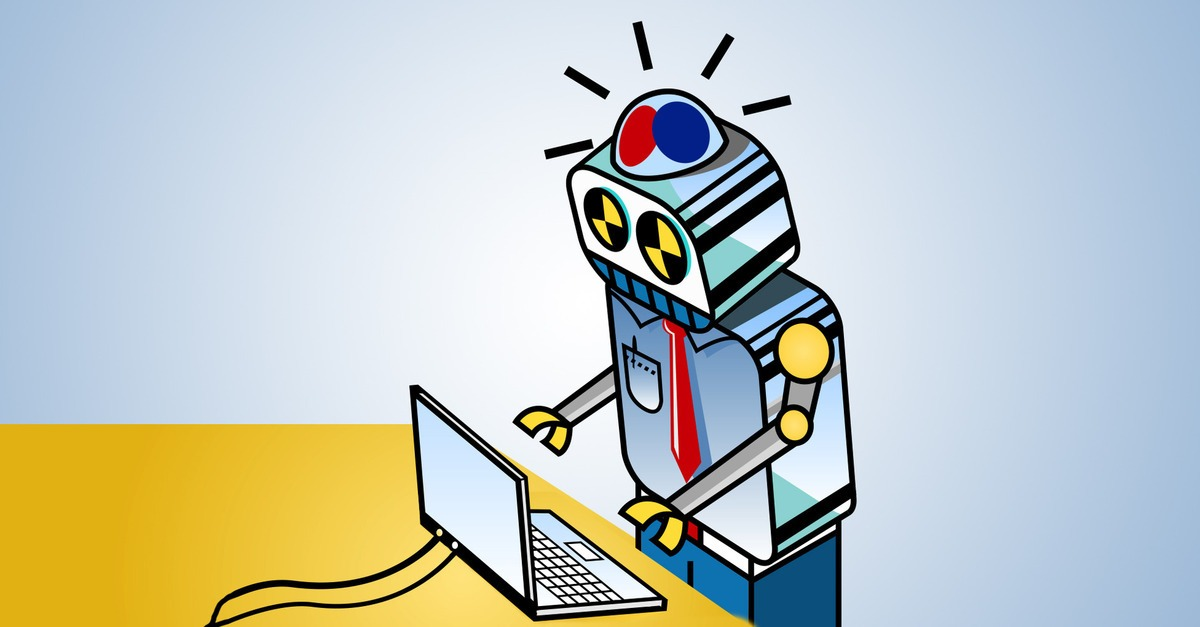 As opposed to http://vizualize.me/
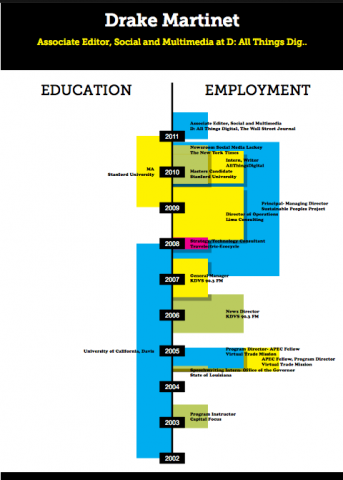 http://allthingsd.com/20110812/vizualize-me-aims-to-shake-up-the-resume-with-data-beautification/
Possible Visualizations
https://www.dice.com/skills/Biclustering.html
https://www.dice.com/skills/Analytics.html
http://insights.dice.com/2015/07/01/dice-data-how-tech-skills-connect/
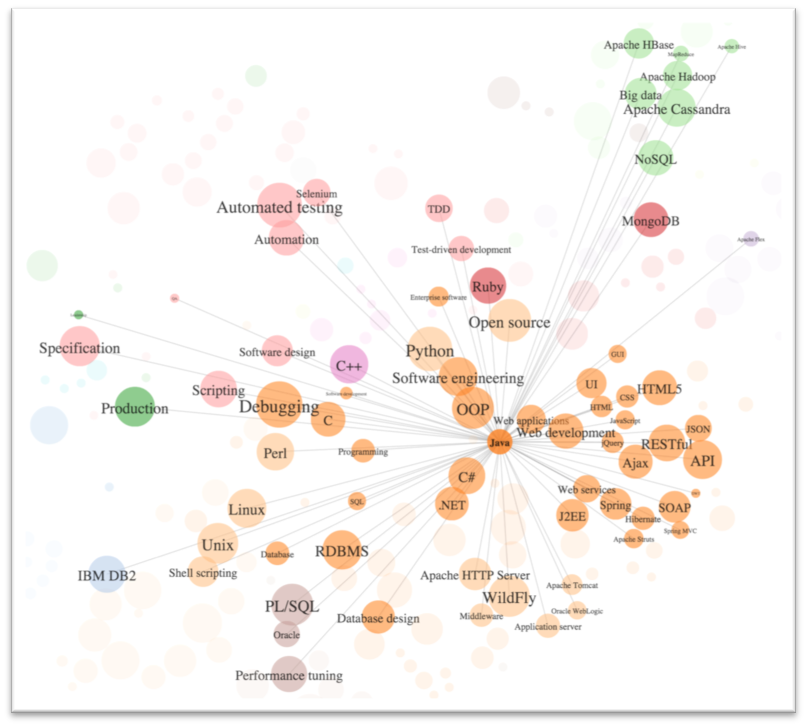 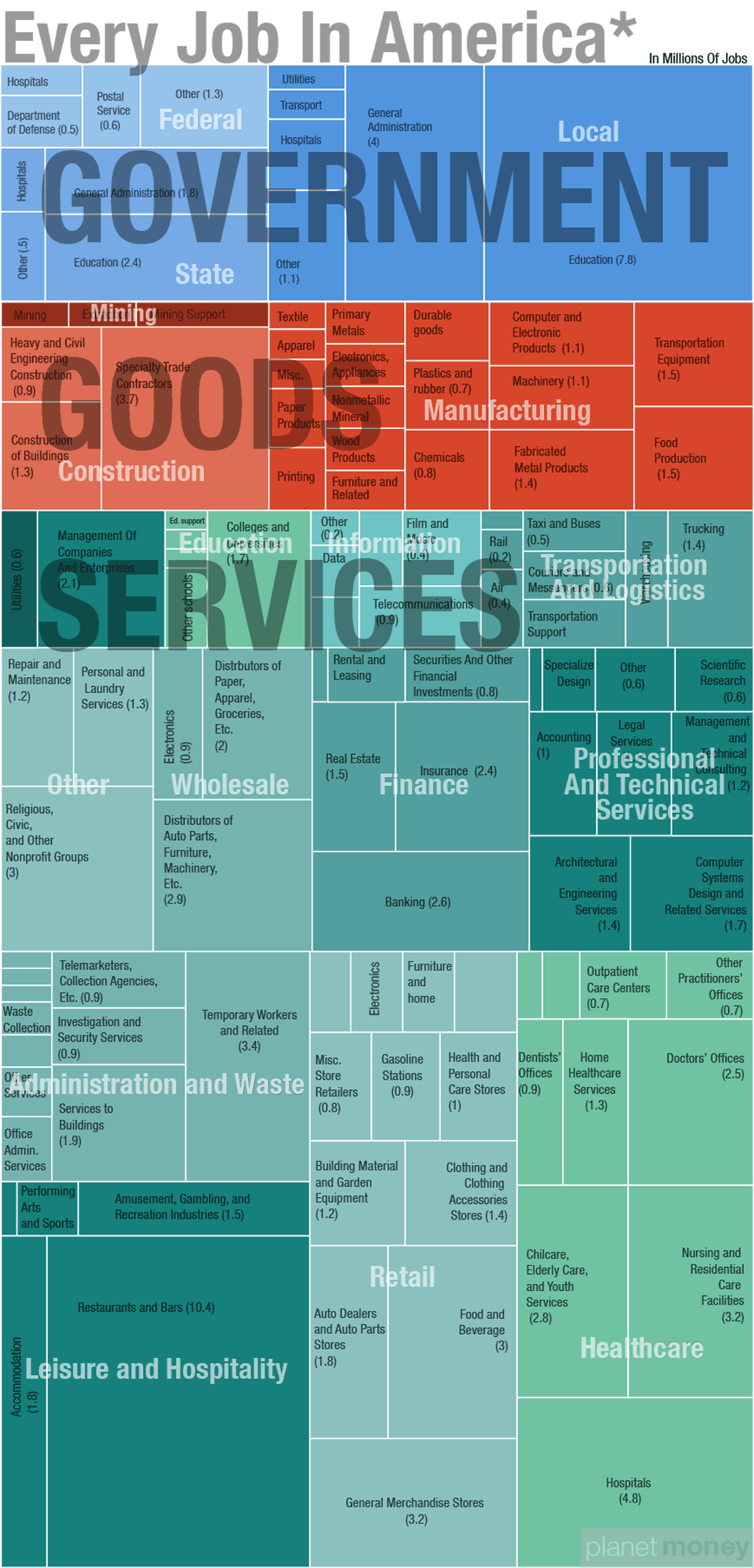 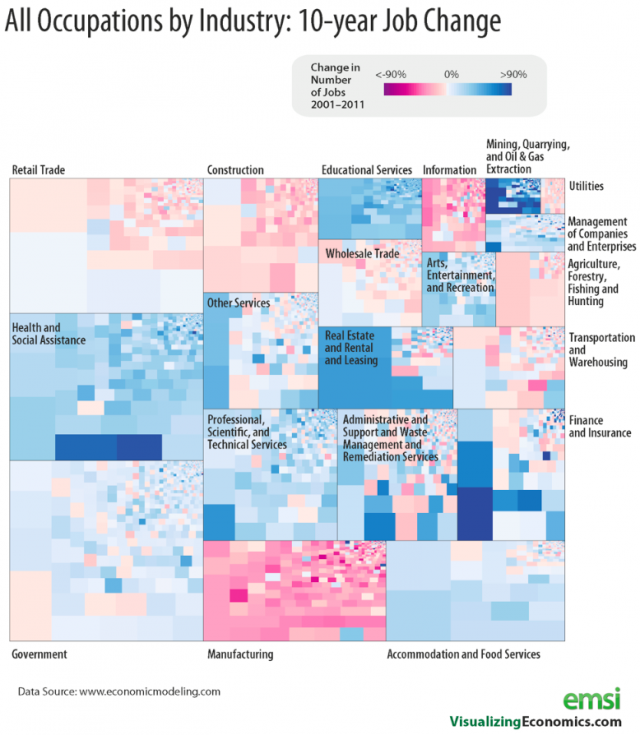 Also
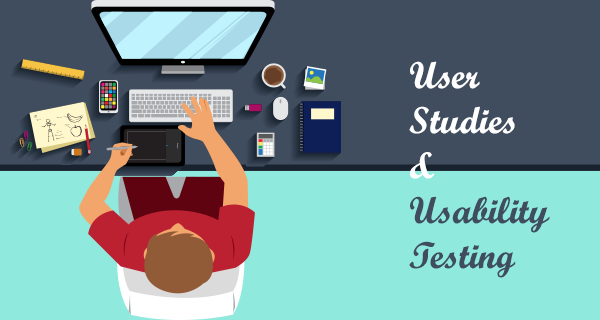 Ultimately
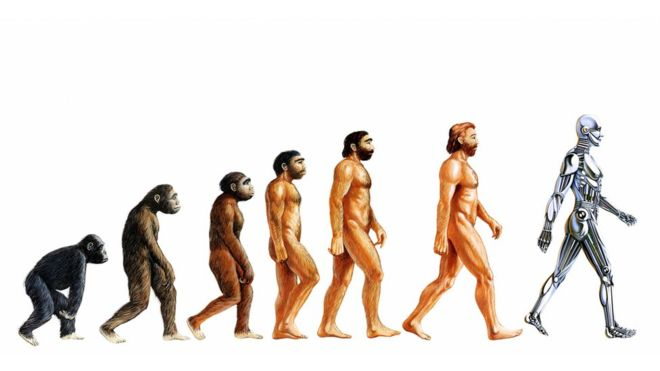 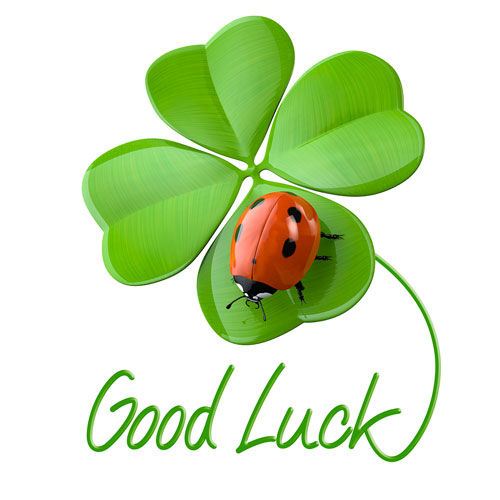